Hanging Out with Friends
Meeting friends for fun.
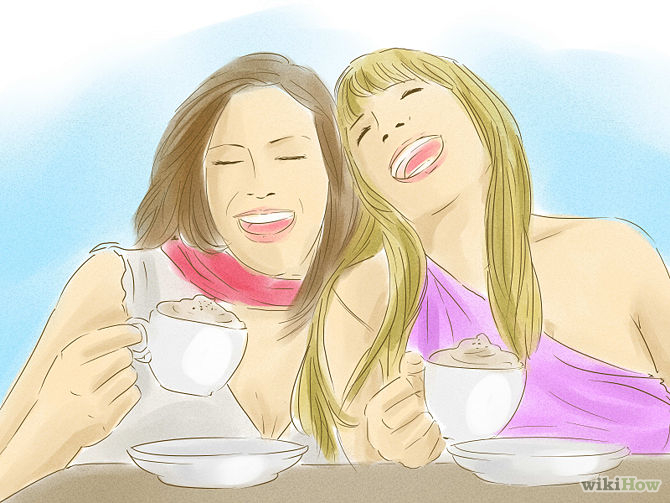 What are some things to do while hanging out?
006 – At the Restaurant
Who is this person?
= Waiter



		= Waitress
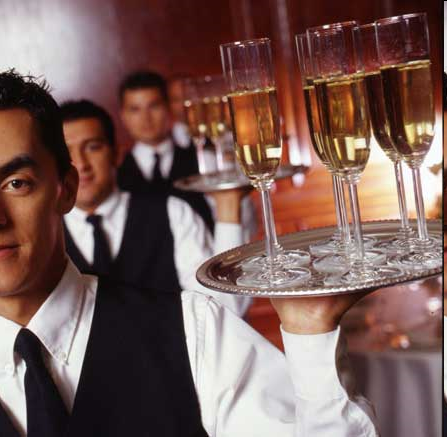 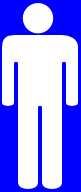 Server
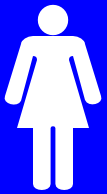 Starter / Appetizer
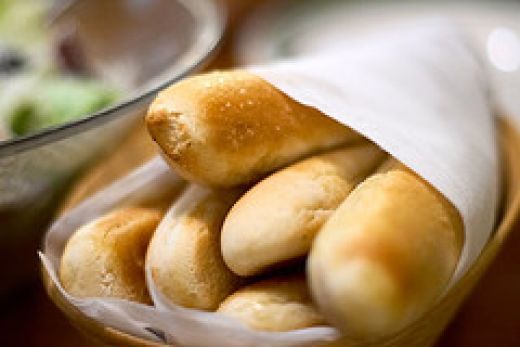 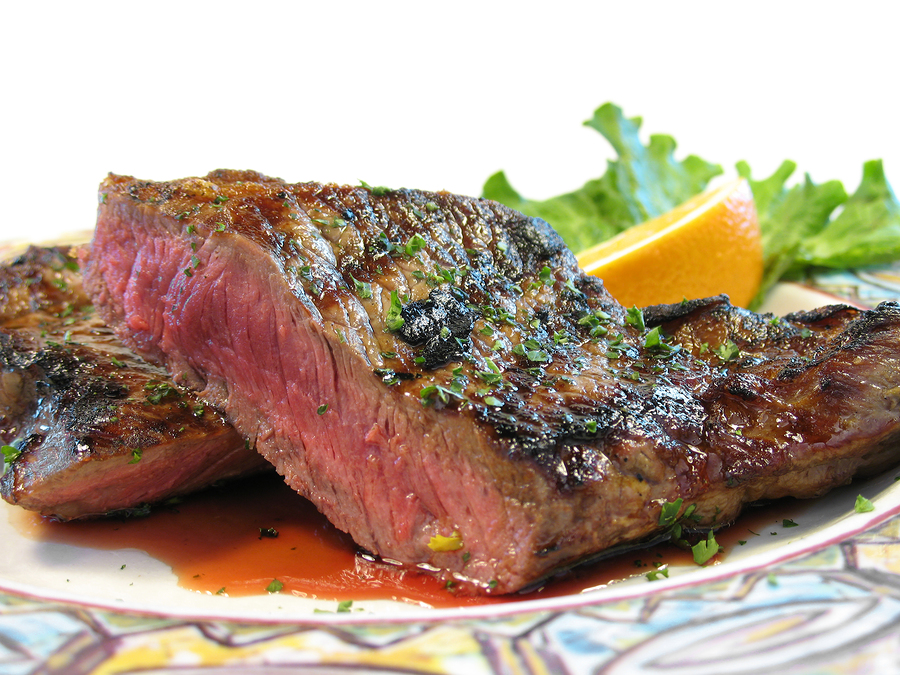 Main Dish
Side Dish
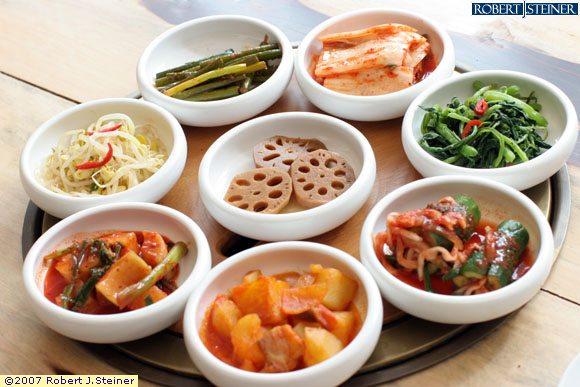 Drink / Beverage
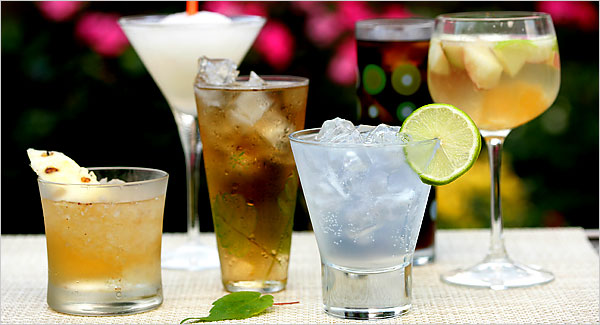 Dessert
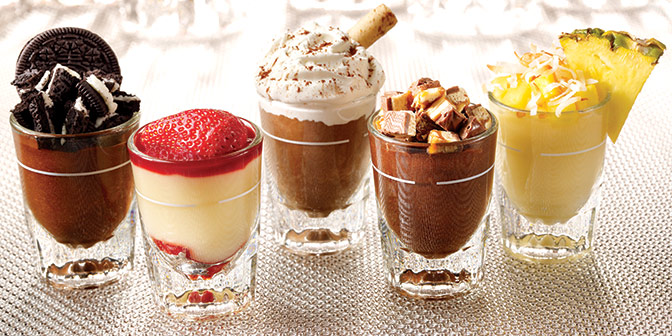 Drink / Beverage
Side dish
Main dish
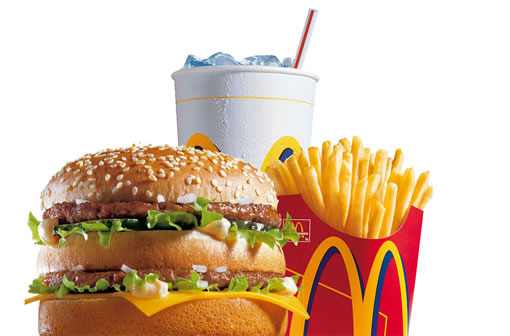 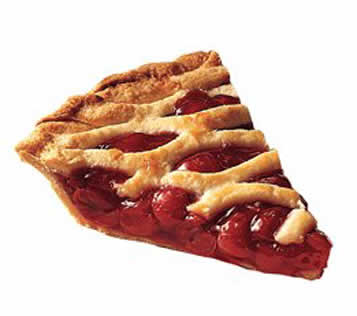 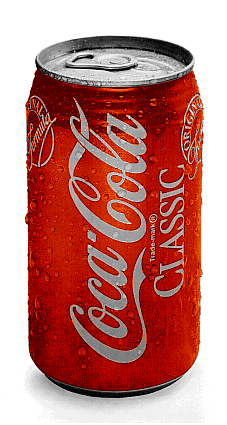 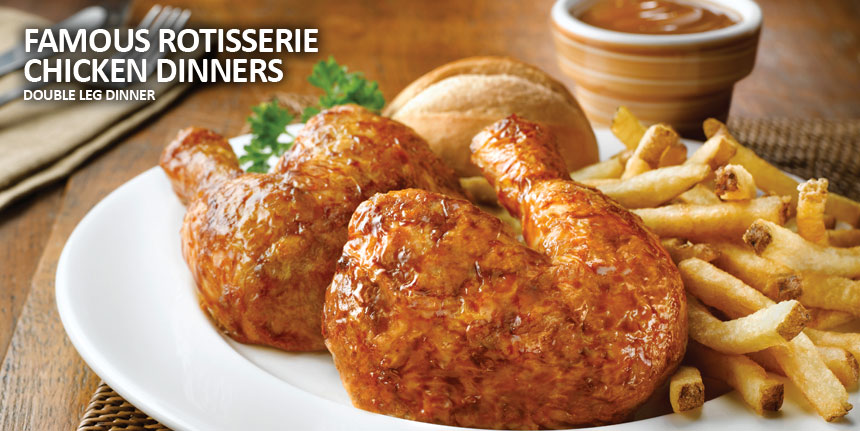 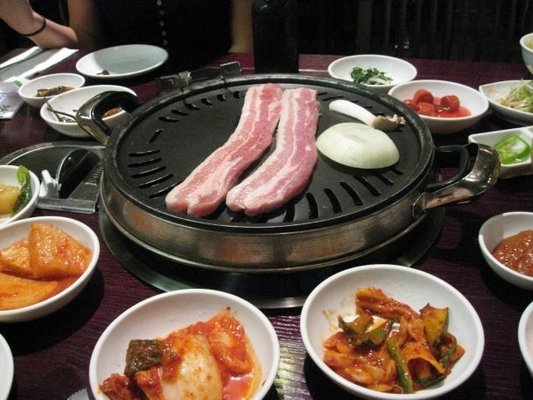 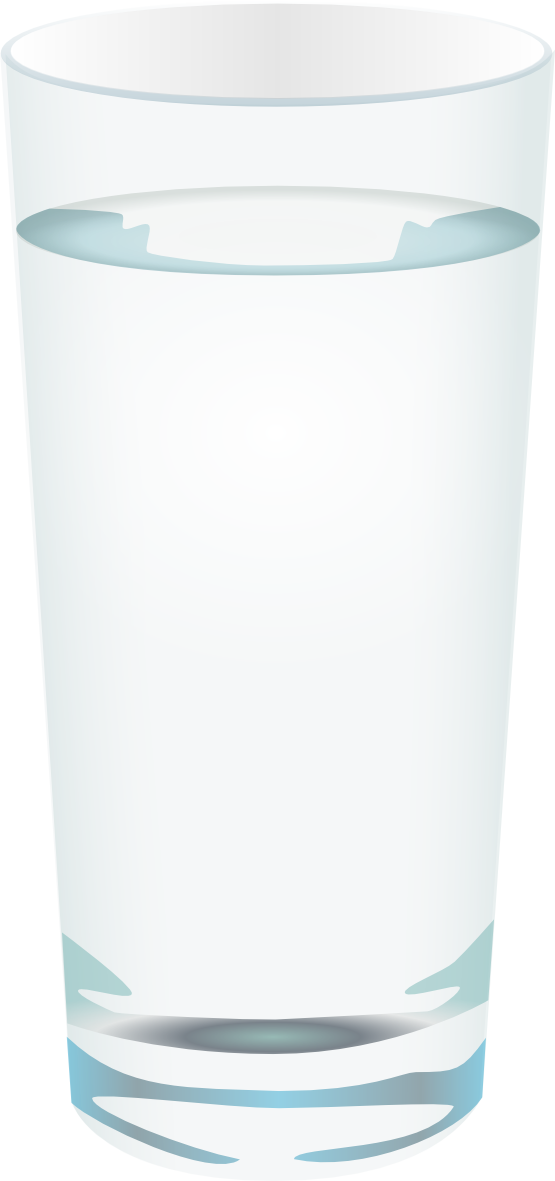 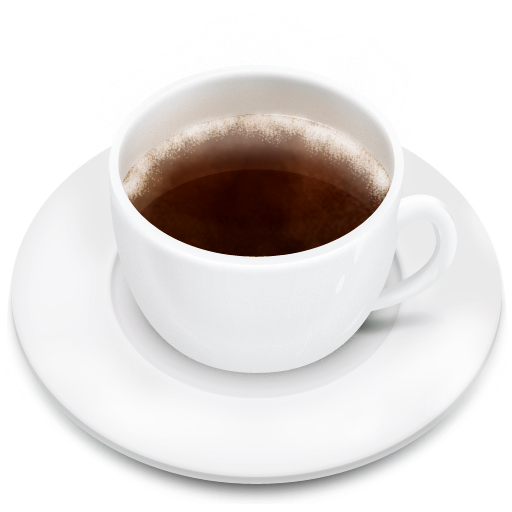 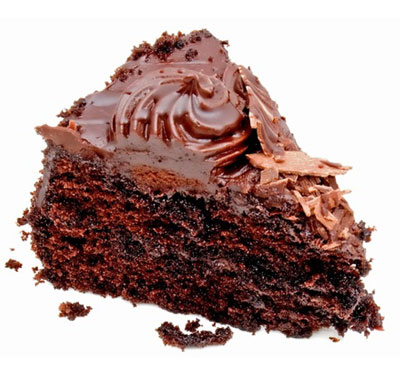 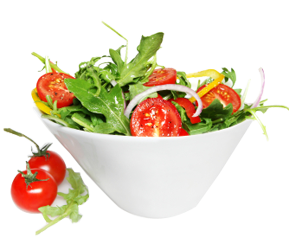 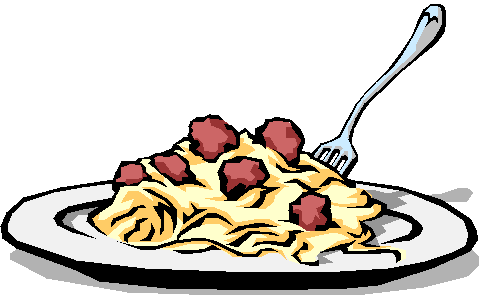 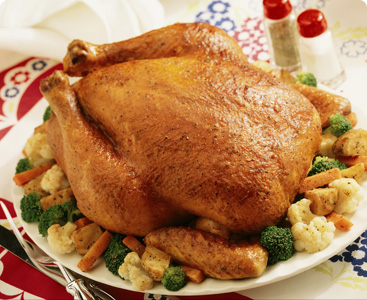 Hello, may I take your order?
Yes, __________________ the chicken dinner.  
I’ll have
I’ll take
I’d like (I would like...)
OR
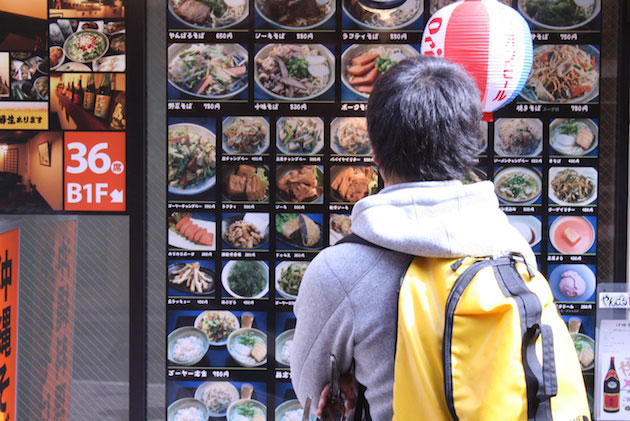 Hello, may I take your order?
I haven’t decided yet. 
Please give me a few minutes. 

What dish do you recommend?
Recommend =
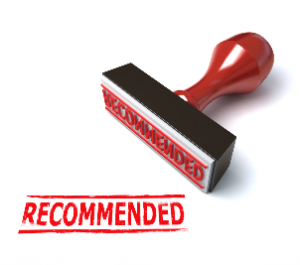 추천하다
How about =
어때요?
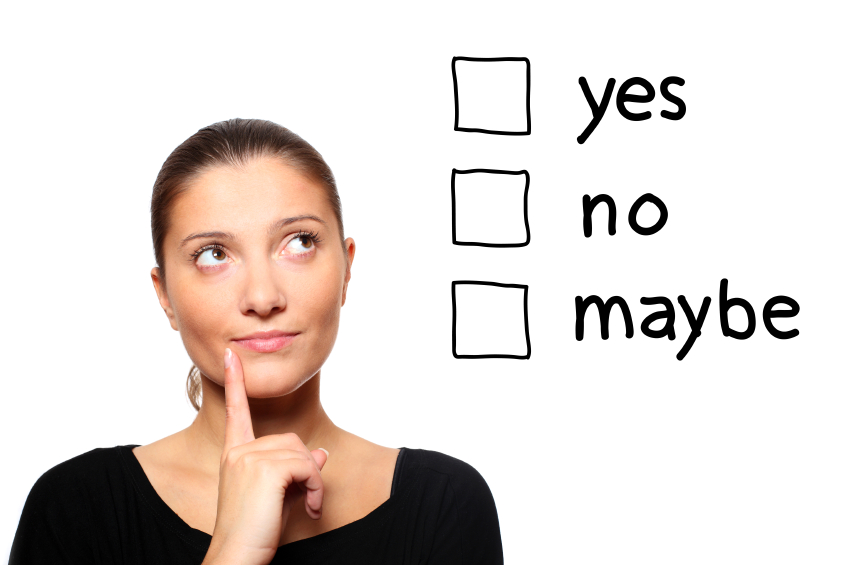 What dish do you recommend?
How about the Steak    dinner?  It is very         delicious.
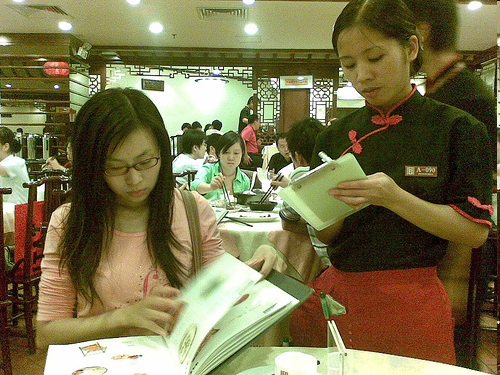 How about...
Bibimbap
How about _______________.
That sounds delicious, I love rice.
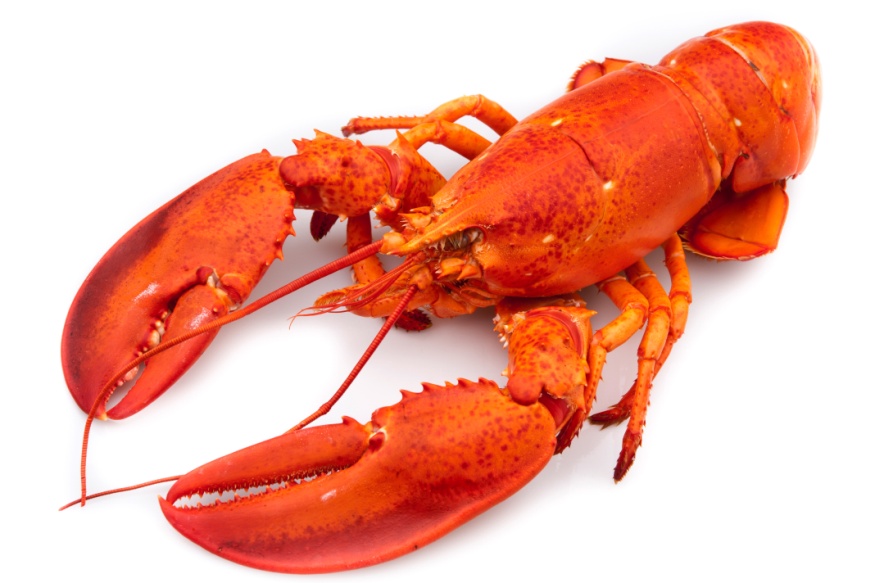 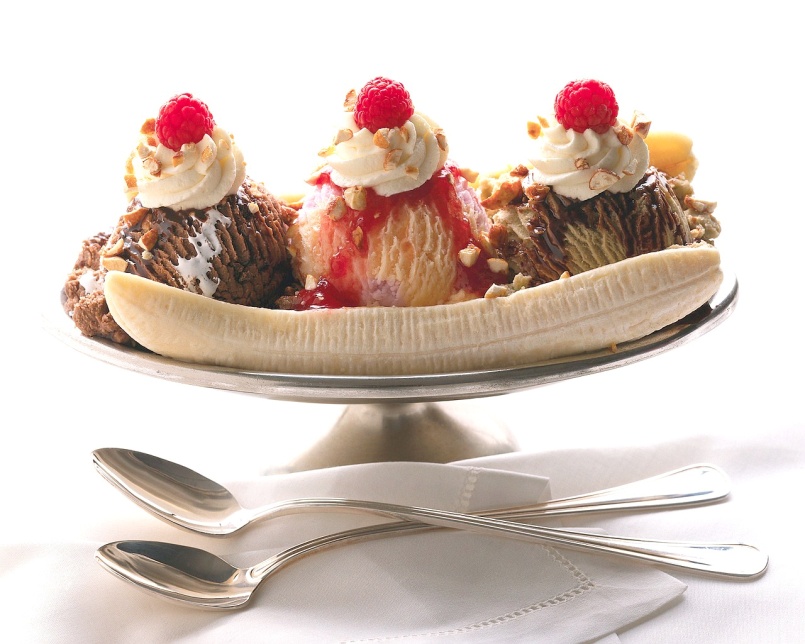 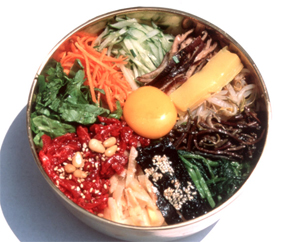 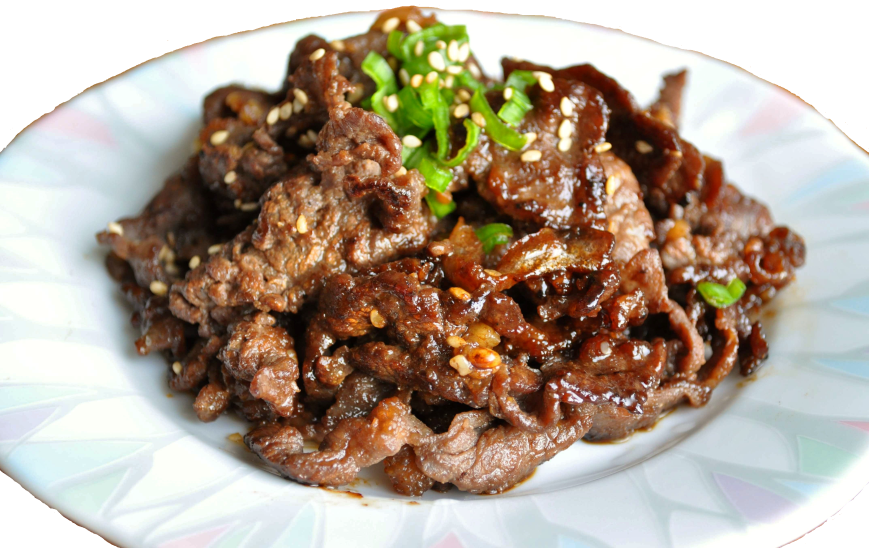 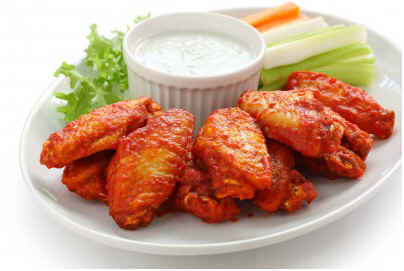 How about...
Bulgogi
How about _______________.
Ok, we can share the beef.
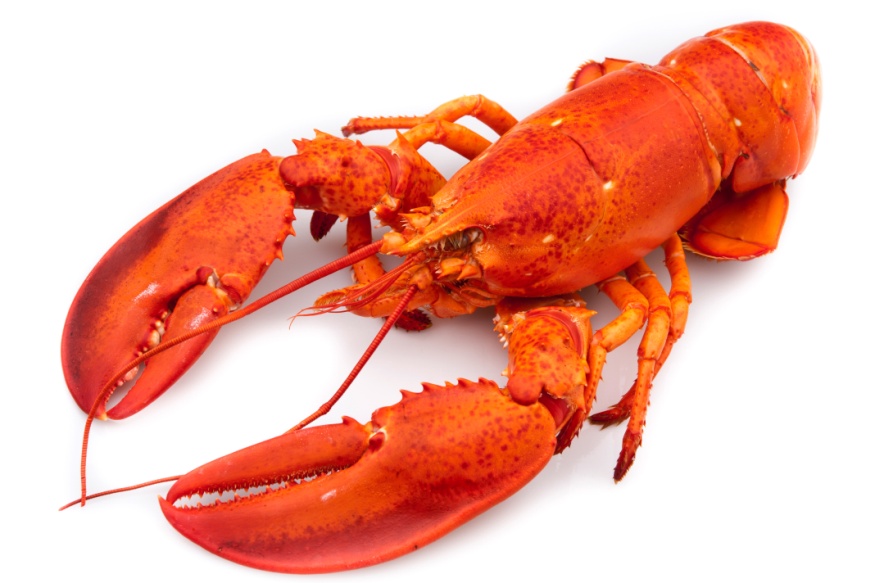 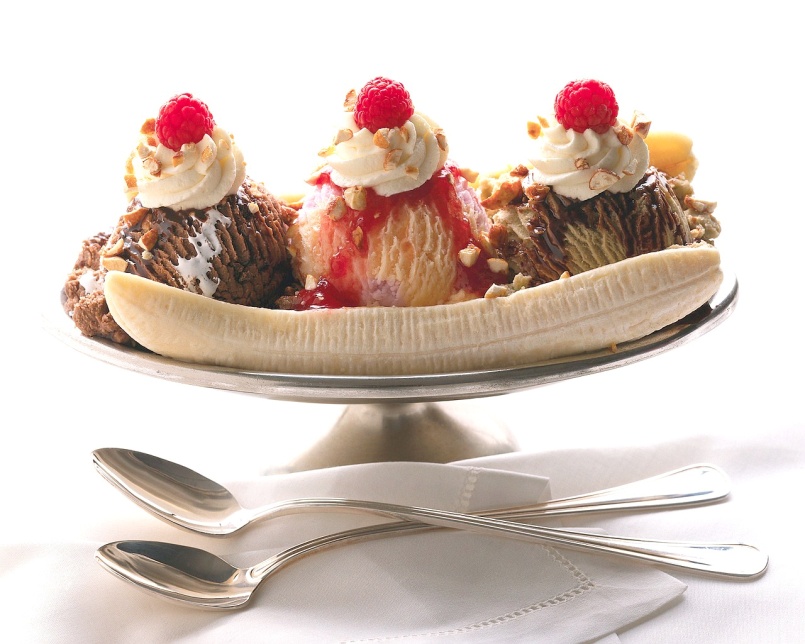 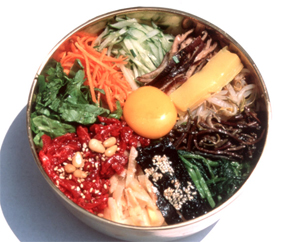 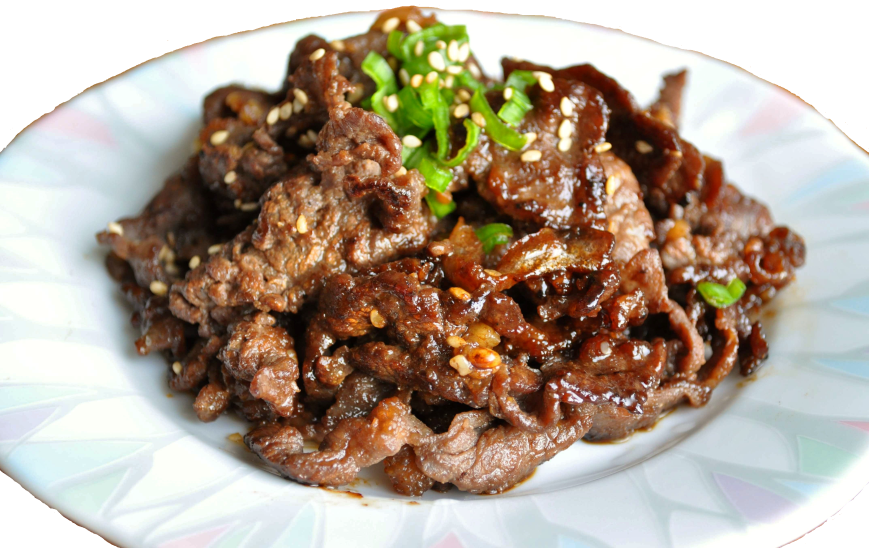 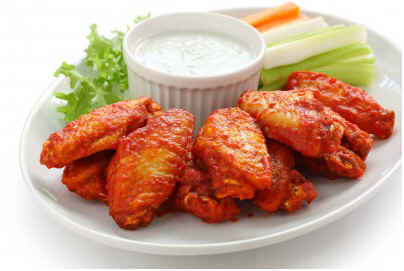 How about...
Hot wings
How about _______________.
No, it’s too spicy.
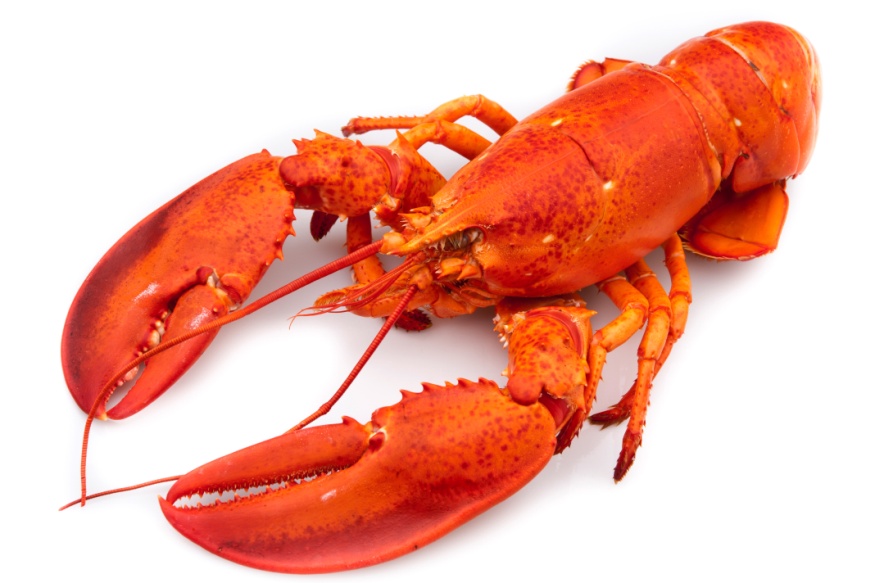 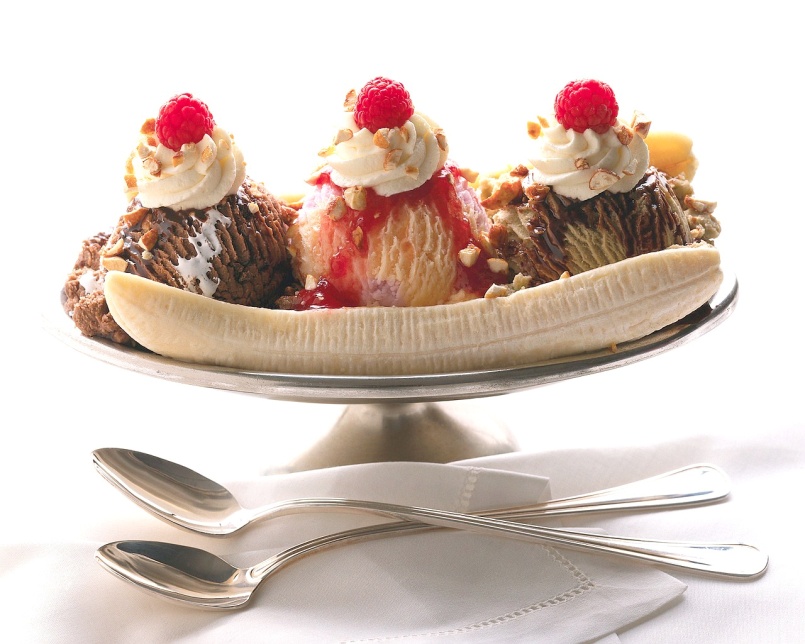 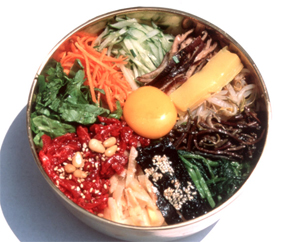 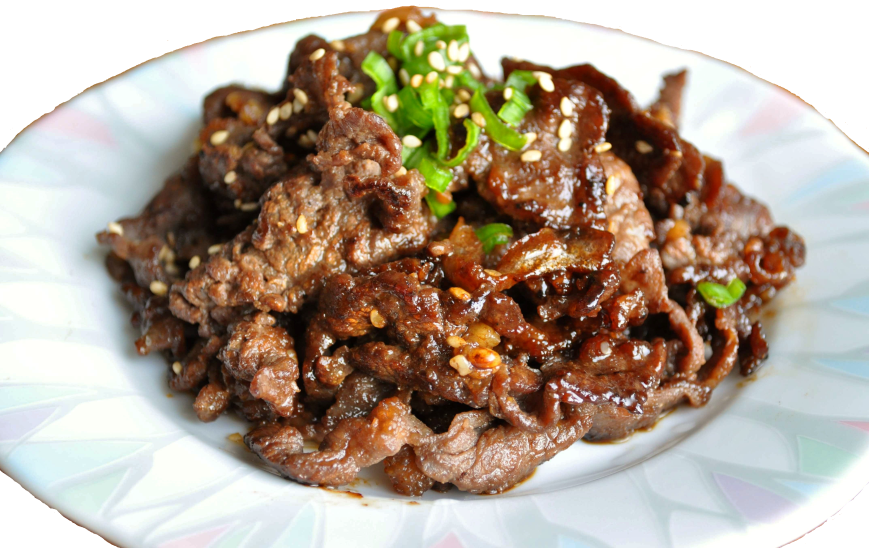 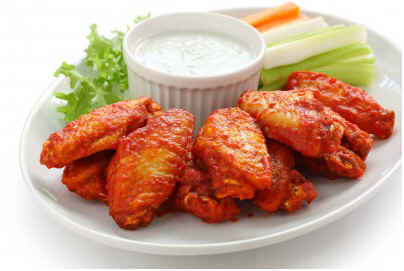 How about...
Lobster
How about _______________.
No thank you, I am allergic to seafood.
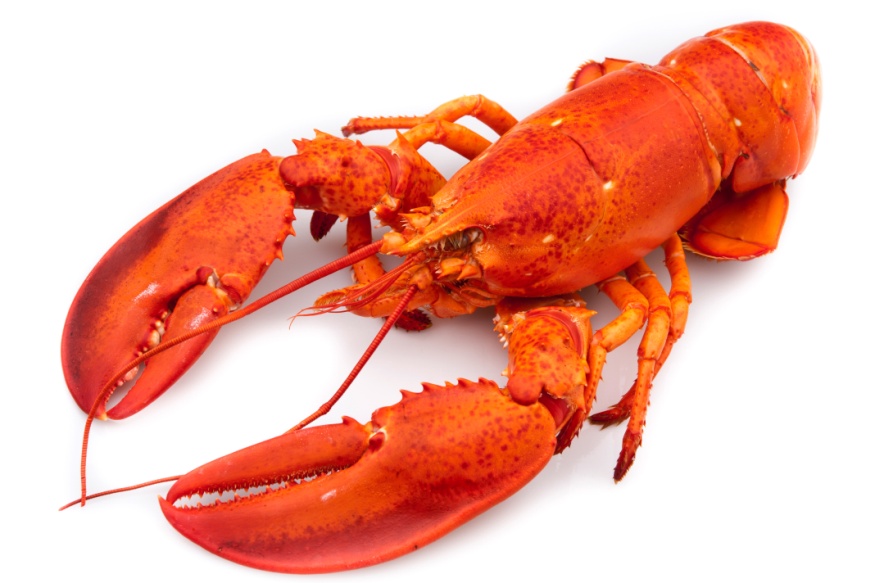 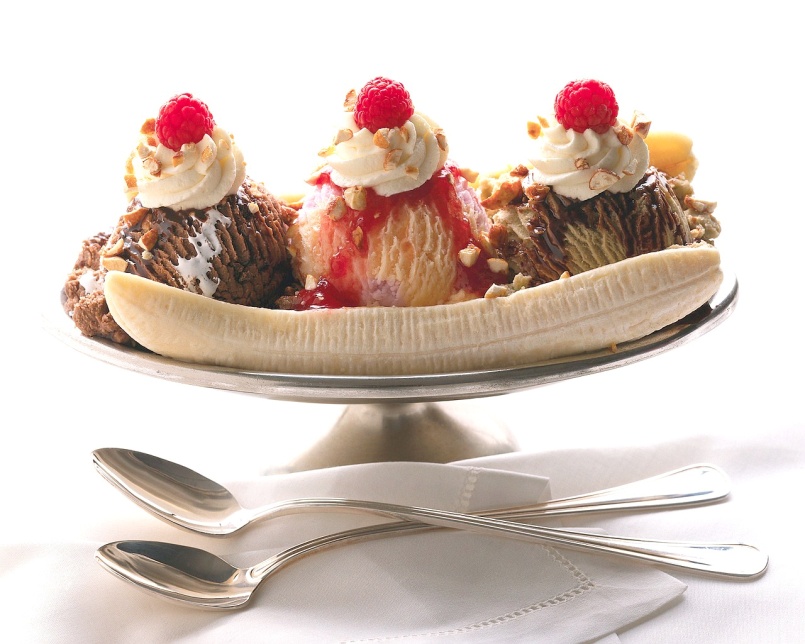 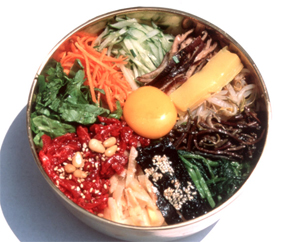 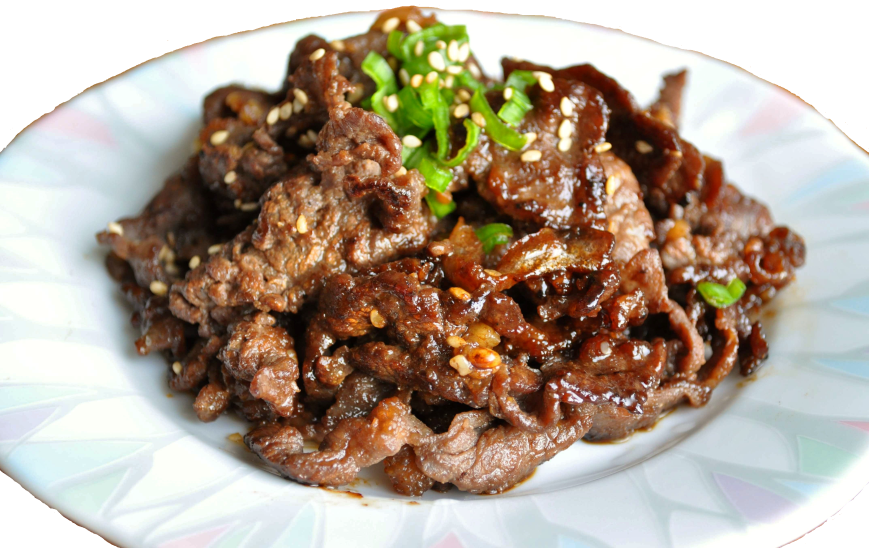 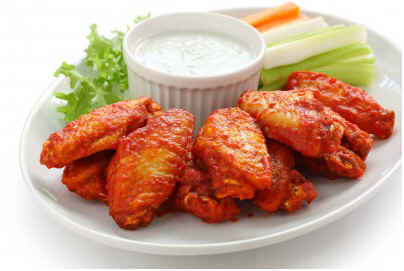 How about...
Ice cream
How about _______________.
Yes, it’s great on a hot day like today.
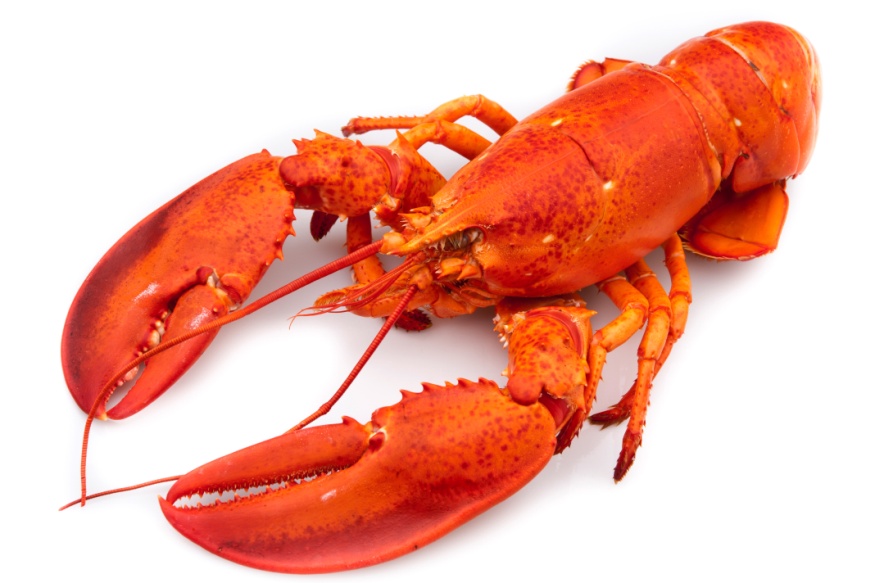 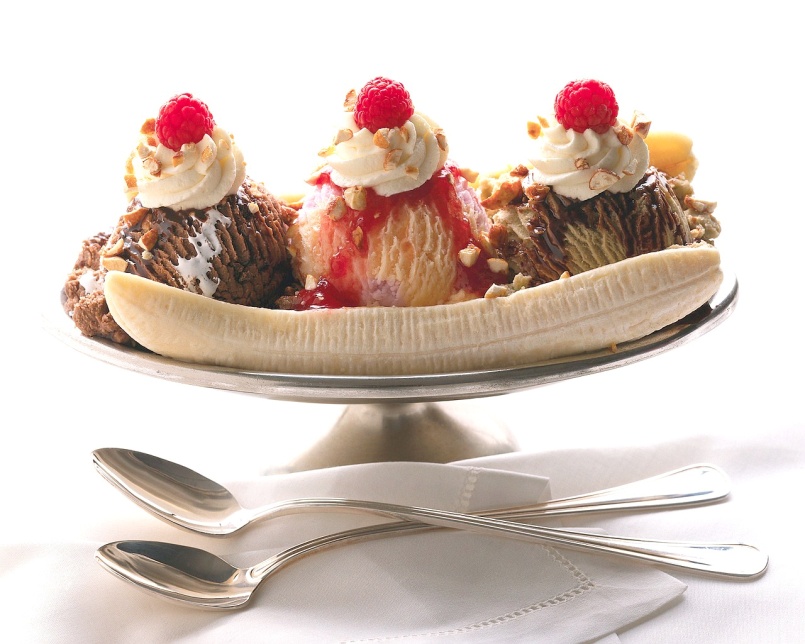 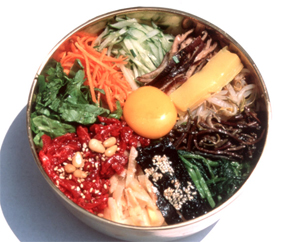 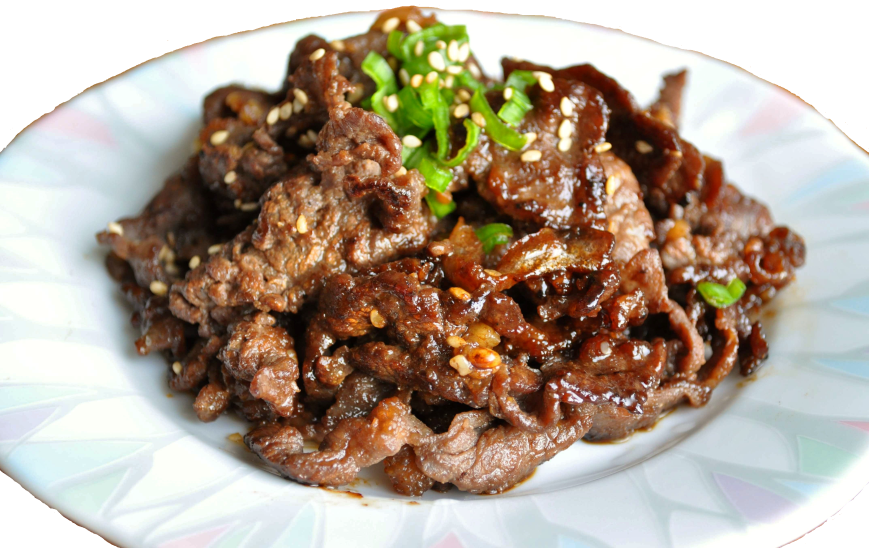 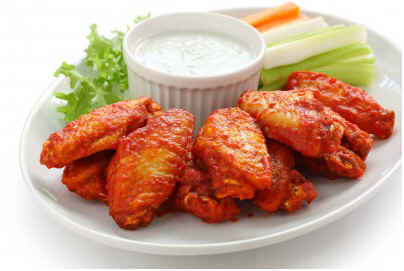 Hello, may I take your order?
I’ll take
I’ll have
I would like
Would you like a side dish?
I’ll take
I’ll have
I would like
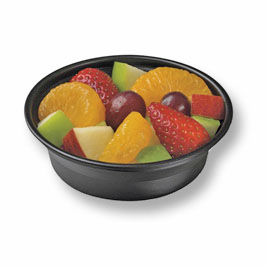 Practice
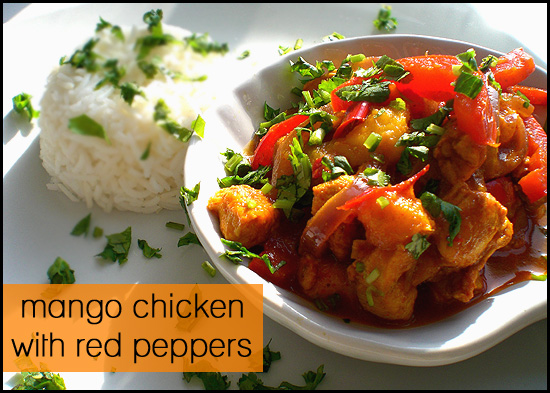 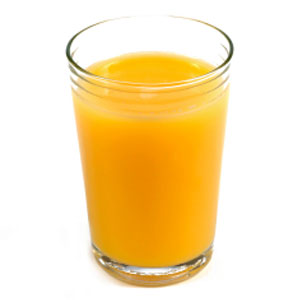 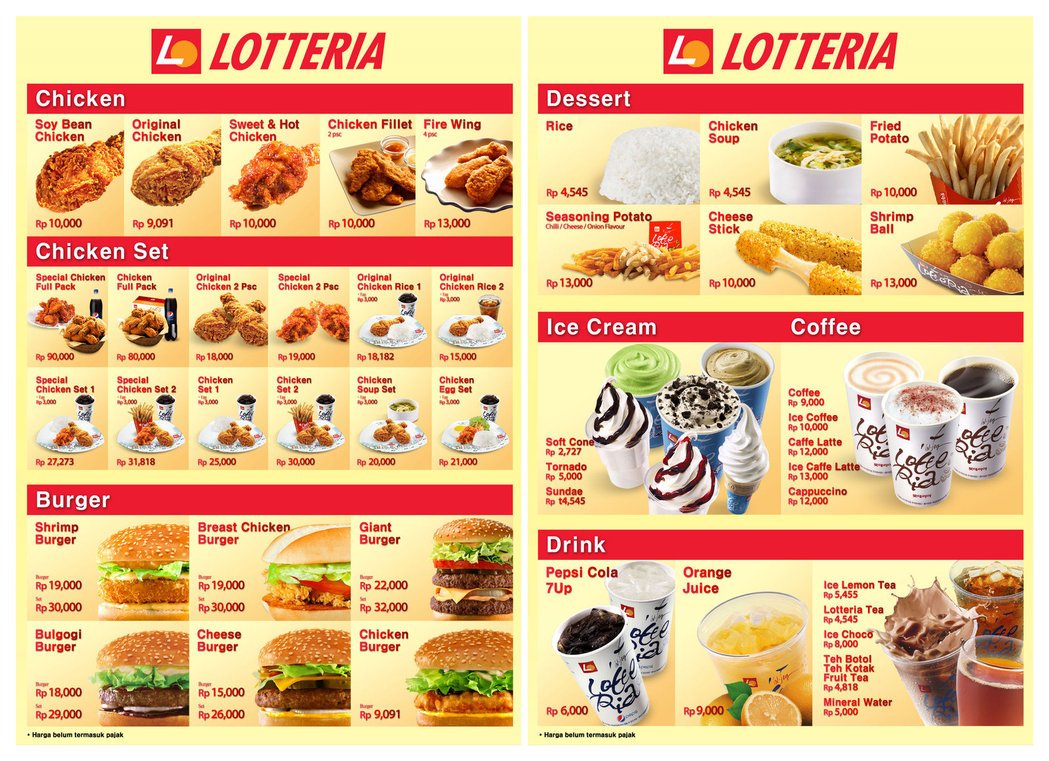 맛있게 드세요
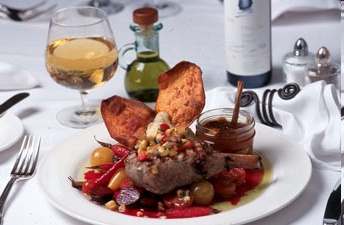 Have a good lunch!
Bon Appetite
When you finish:
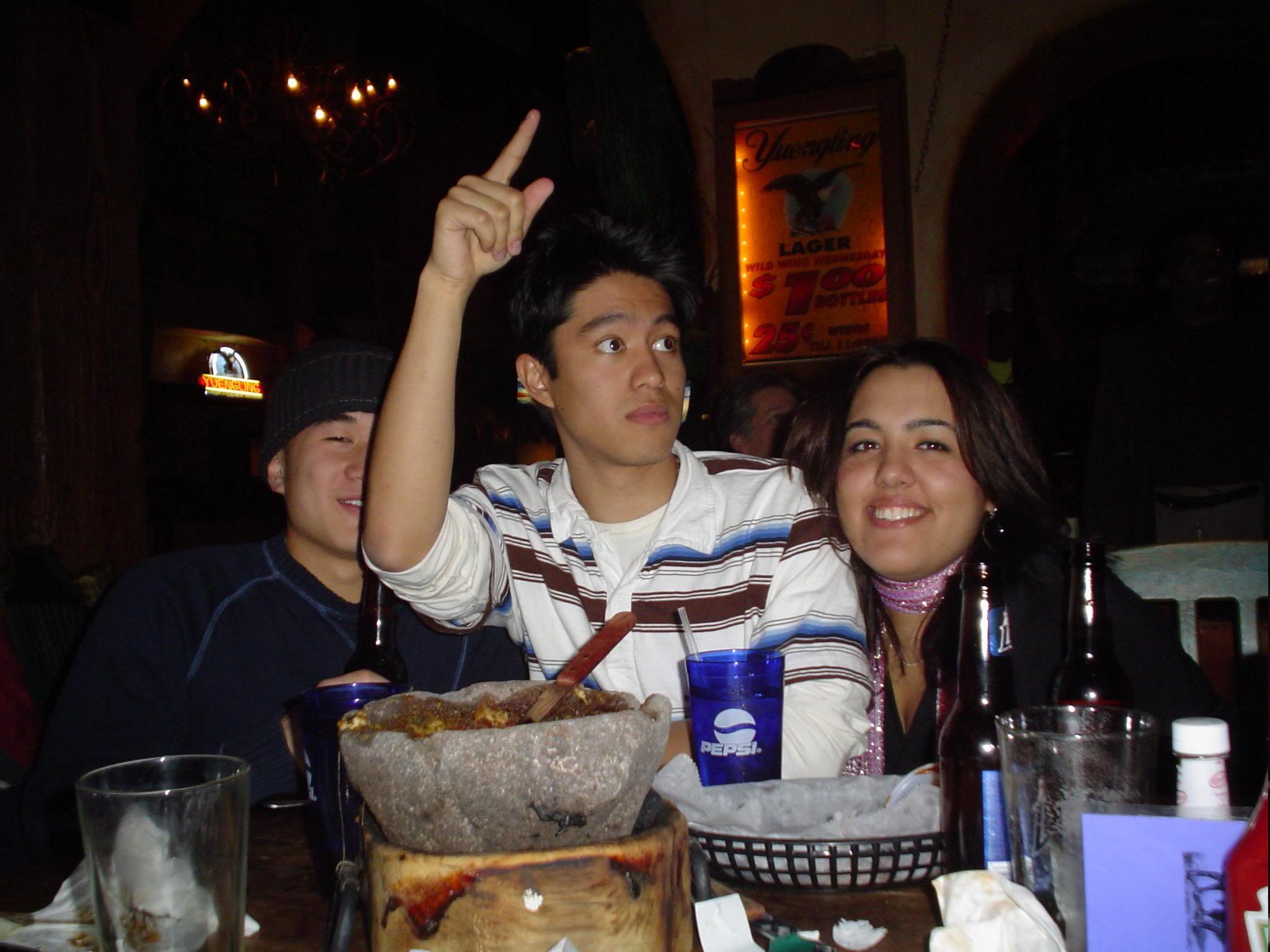 Check, please!